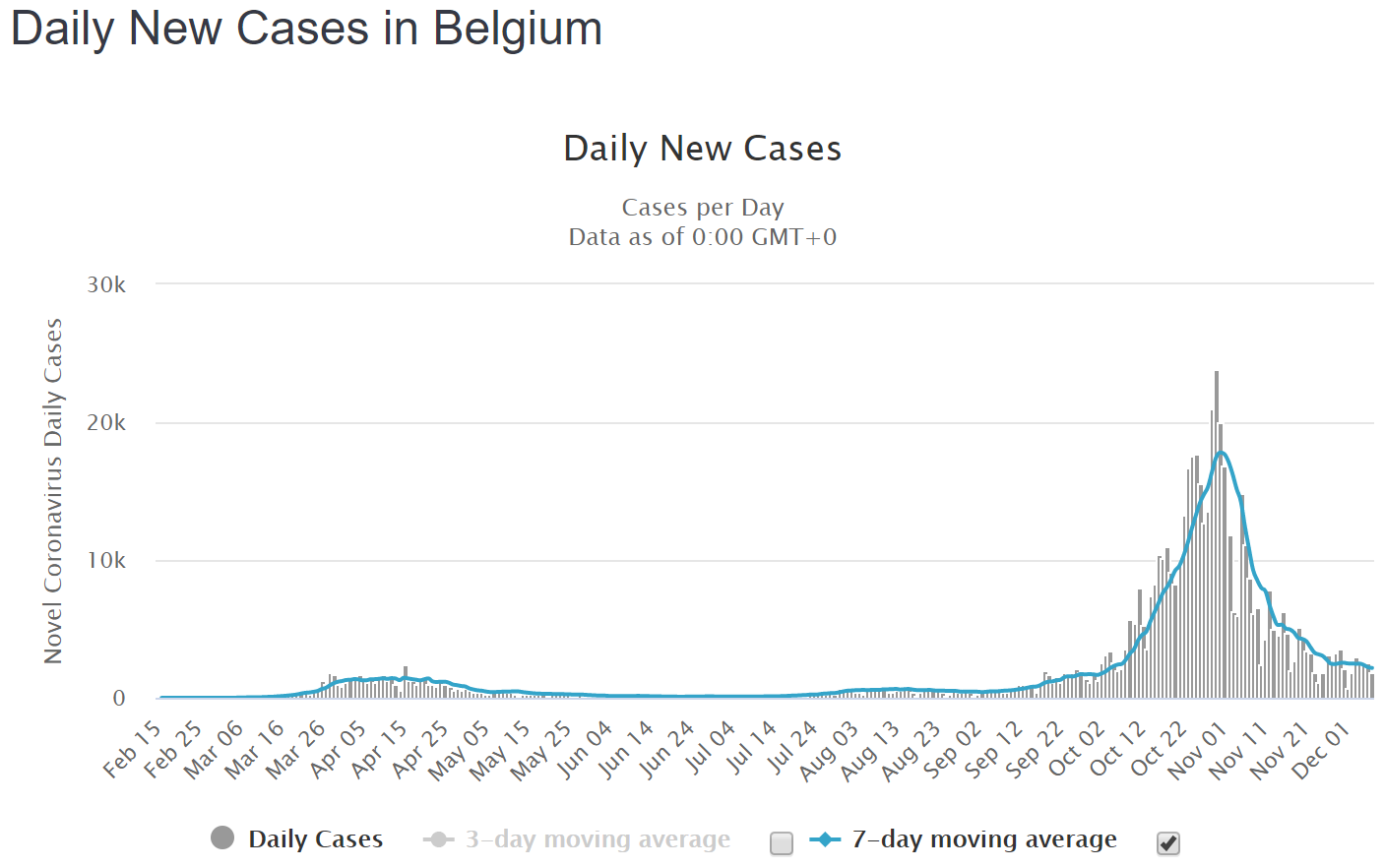 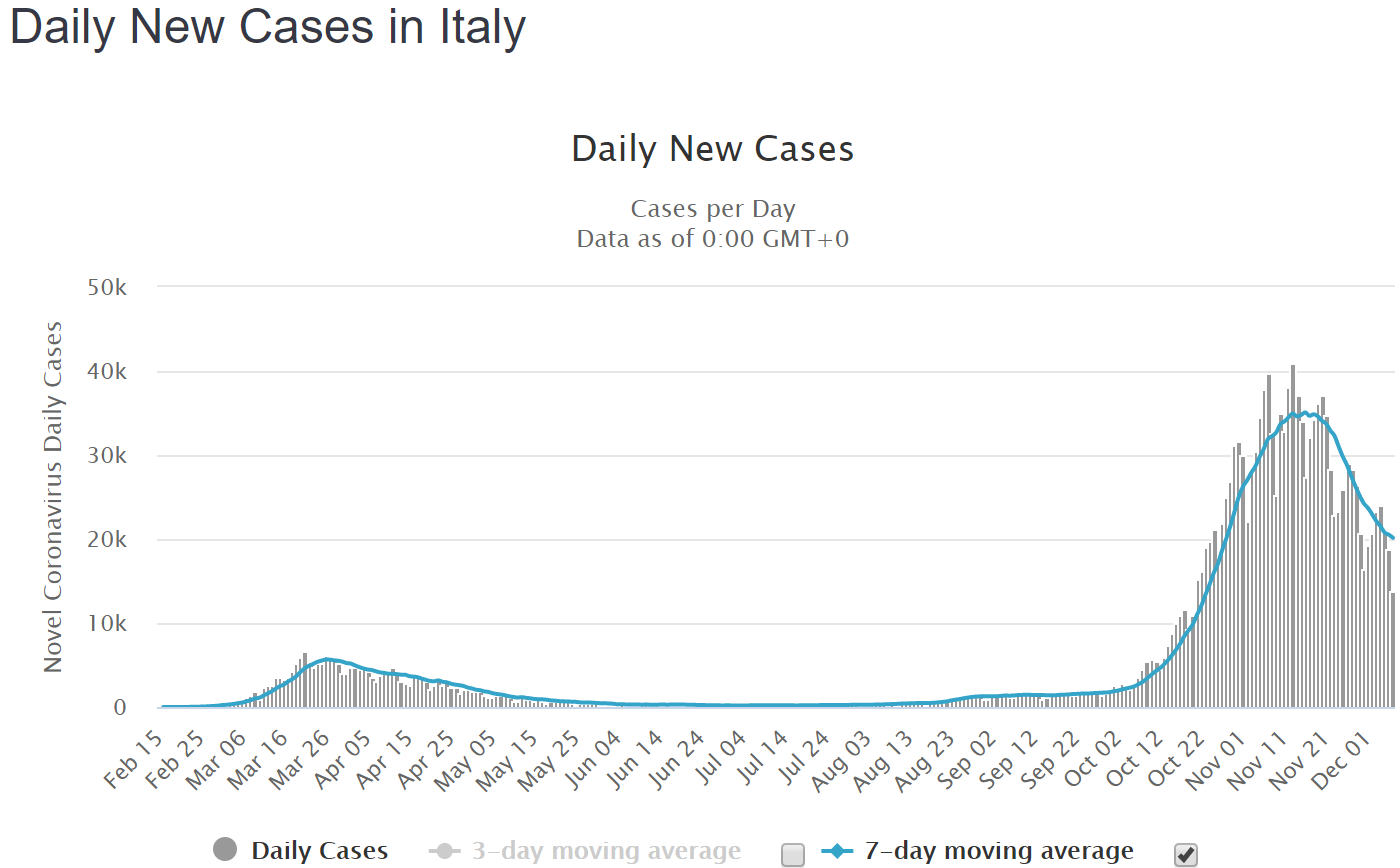 8.12.2020
Lähde: https://www.worldometers.info/coronavirus/
1